Vocab!
bowl of rice
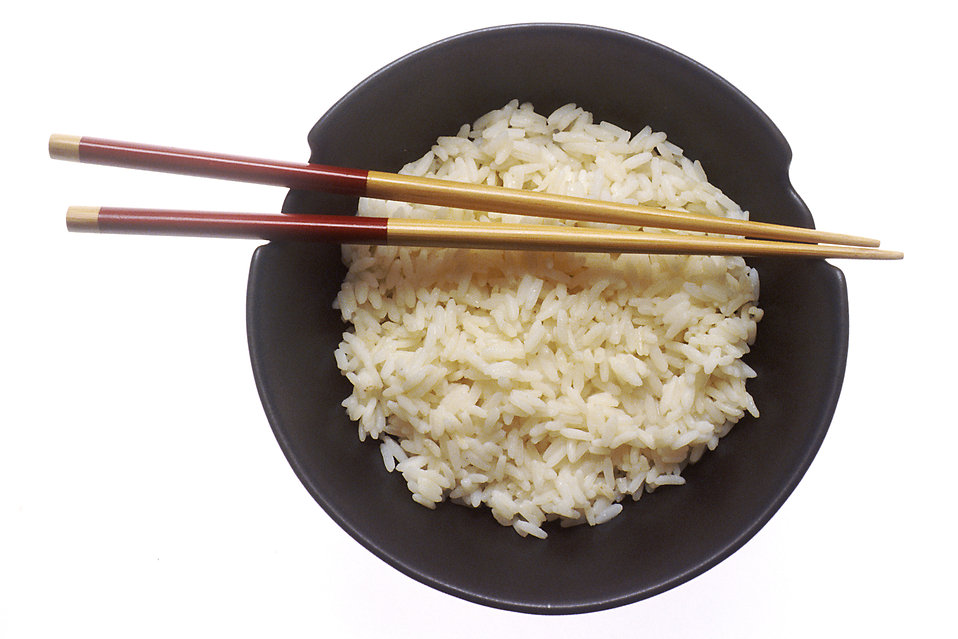 piece of fish
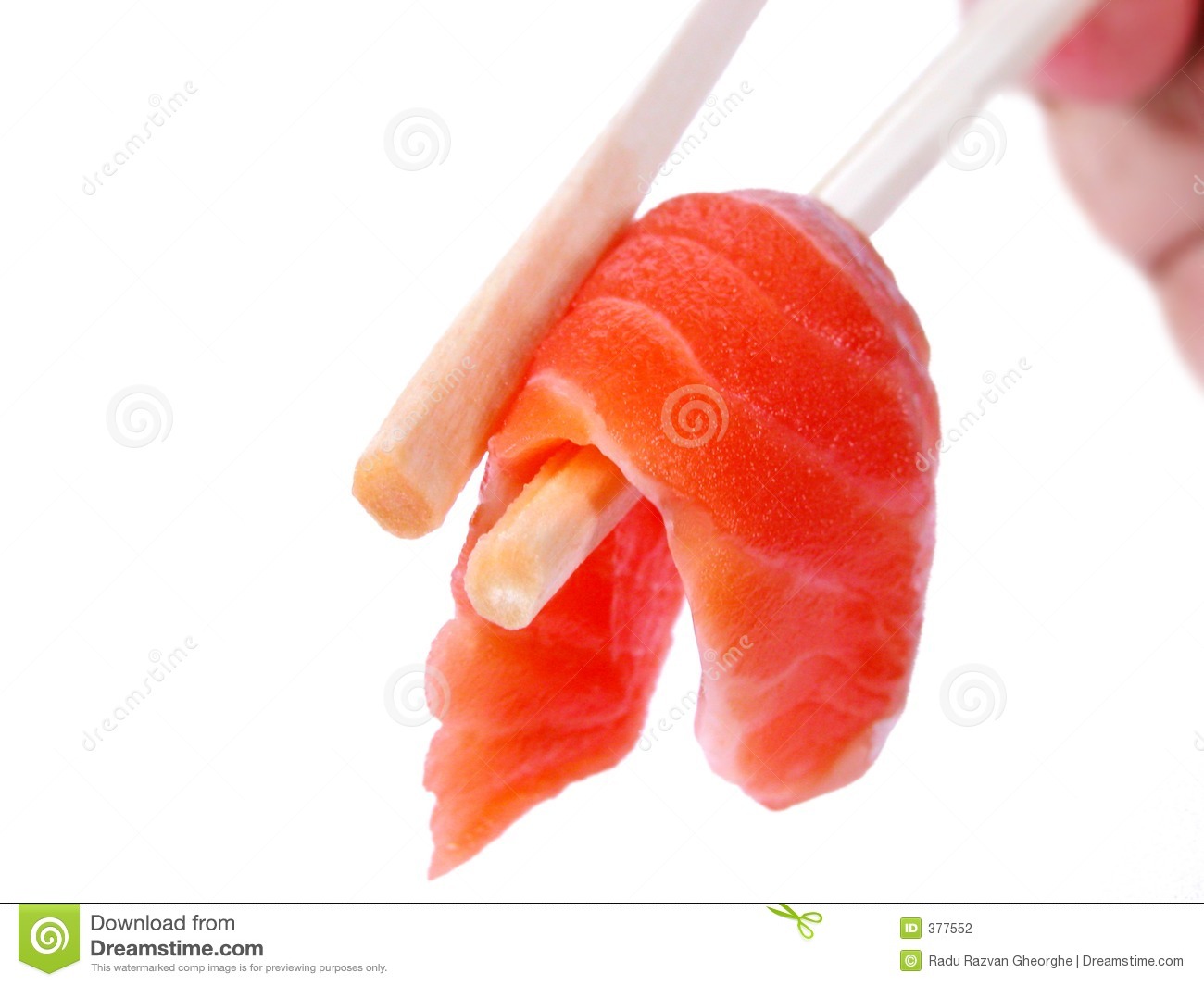 noodles
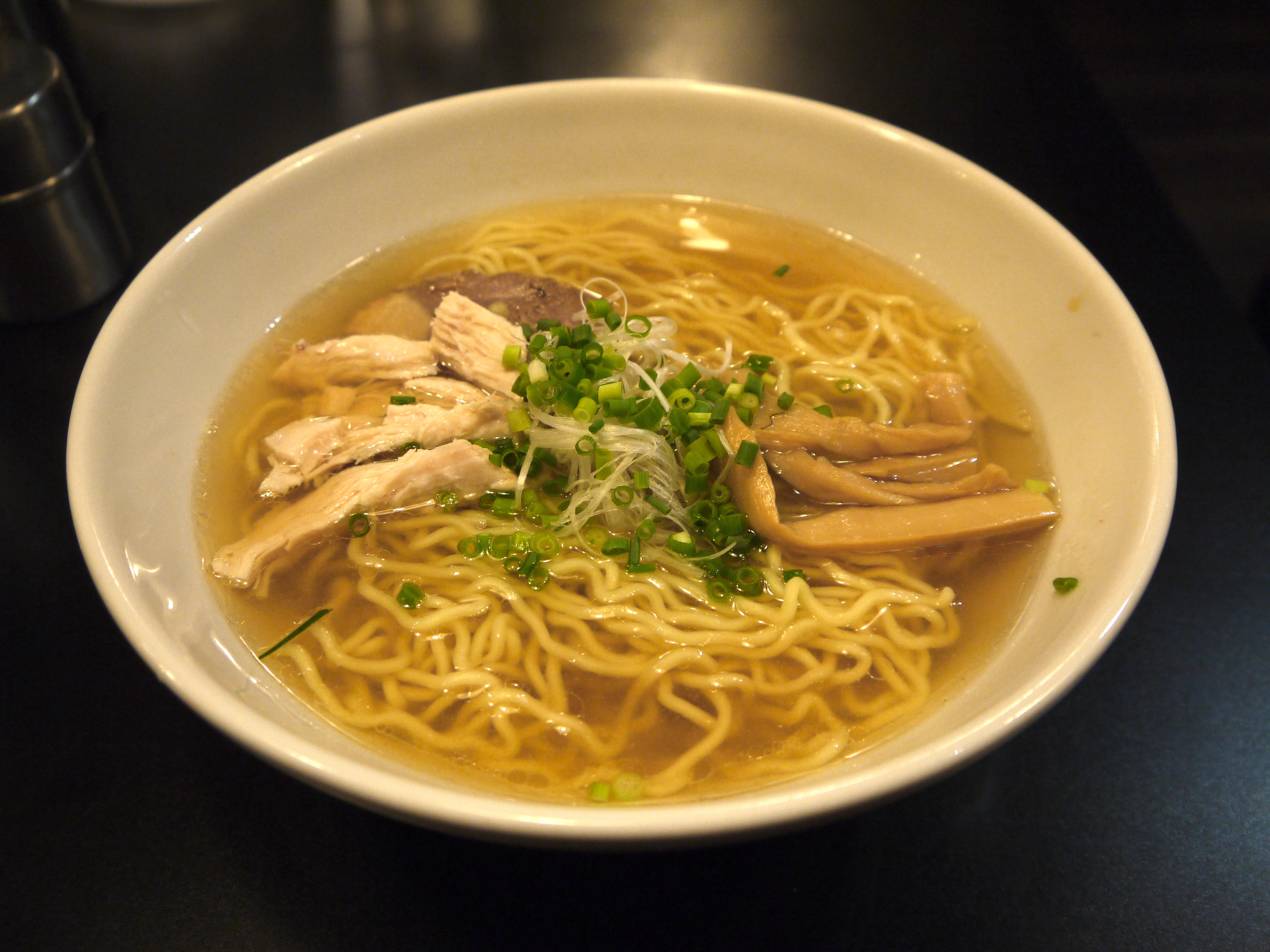 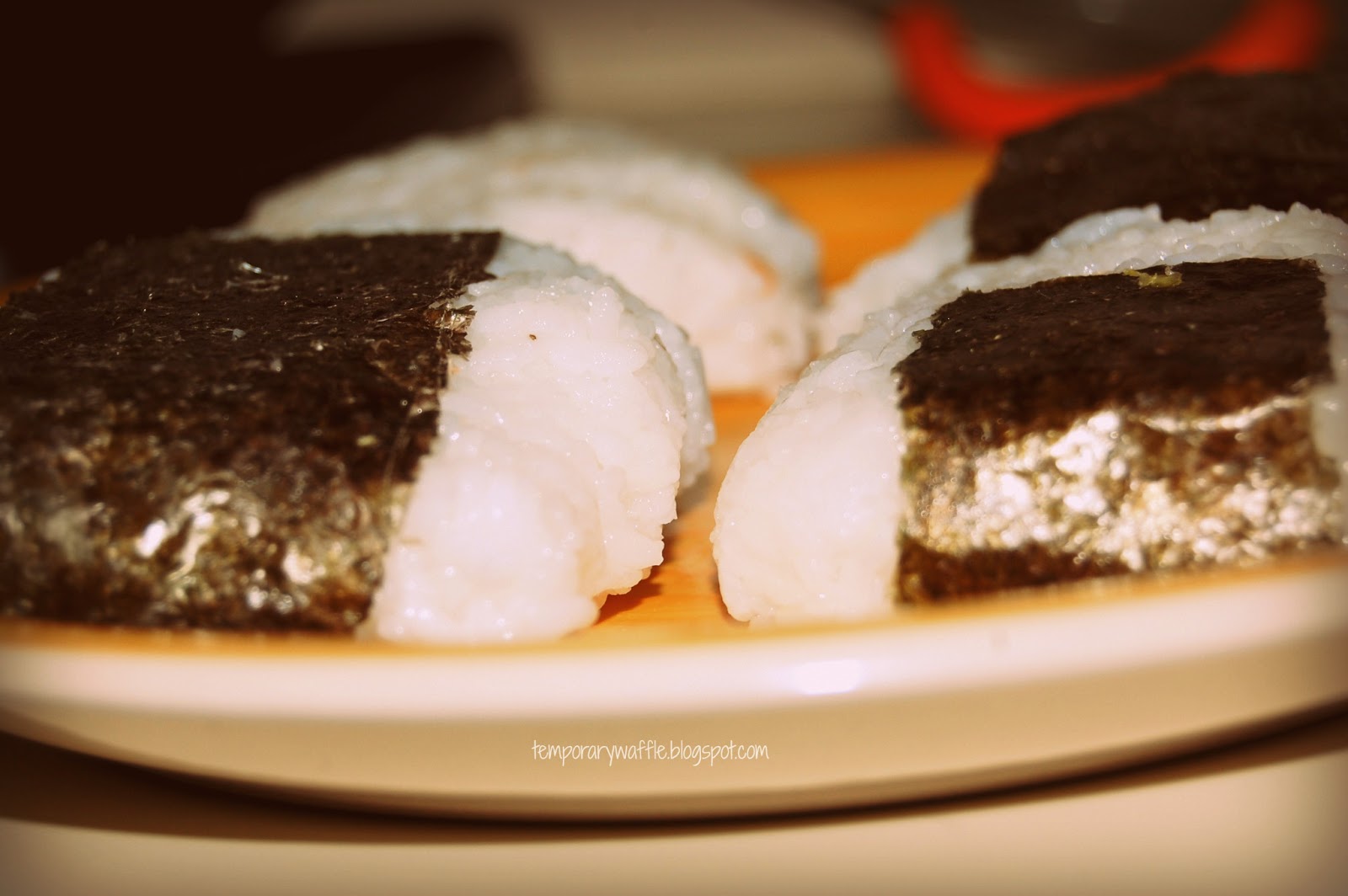 rice balls in seaweed
miso soup
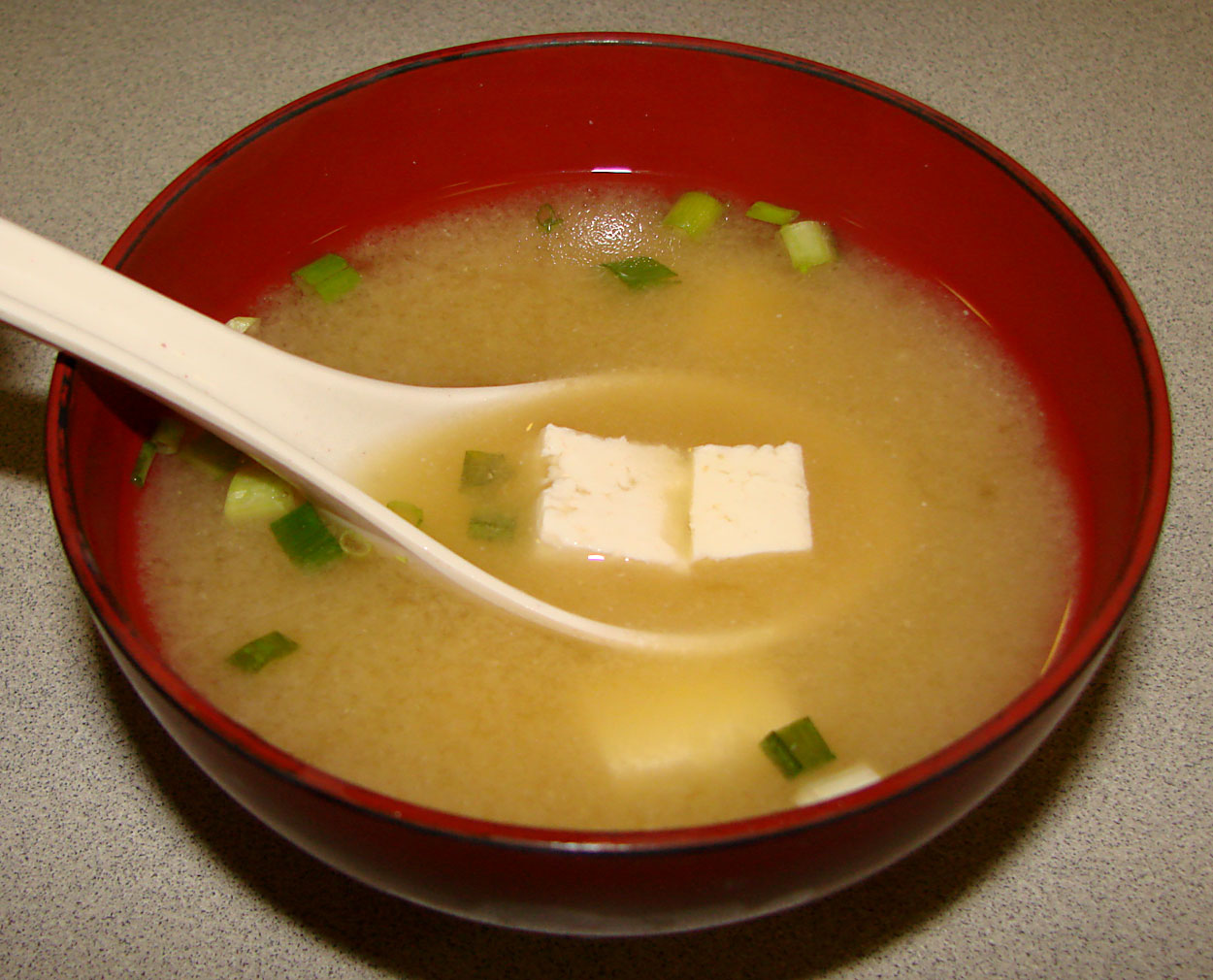 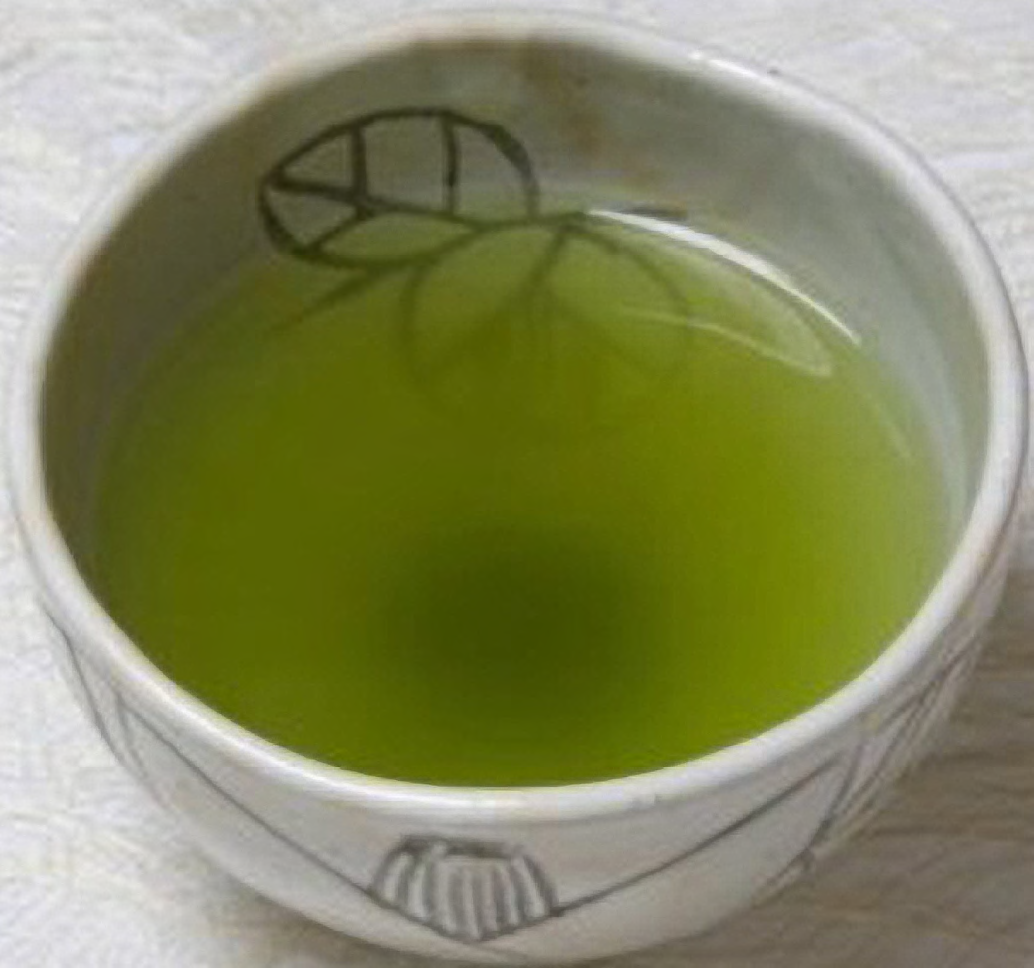 green
 tea
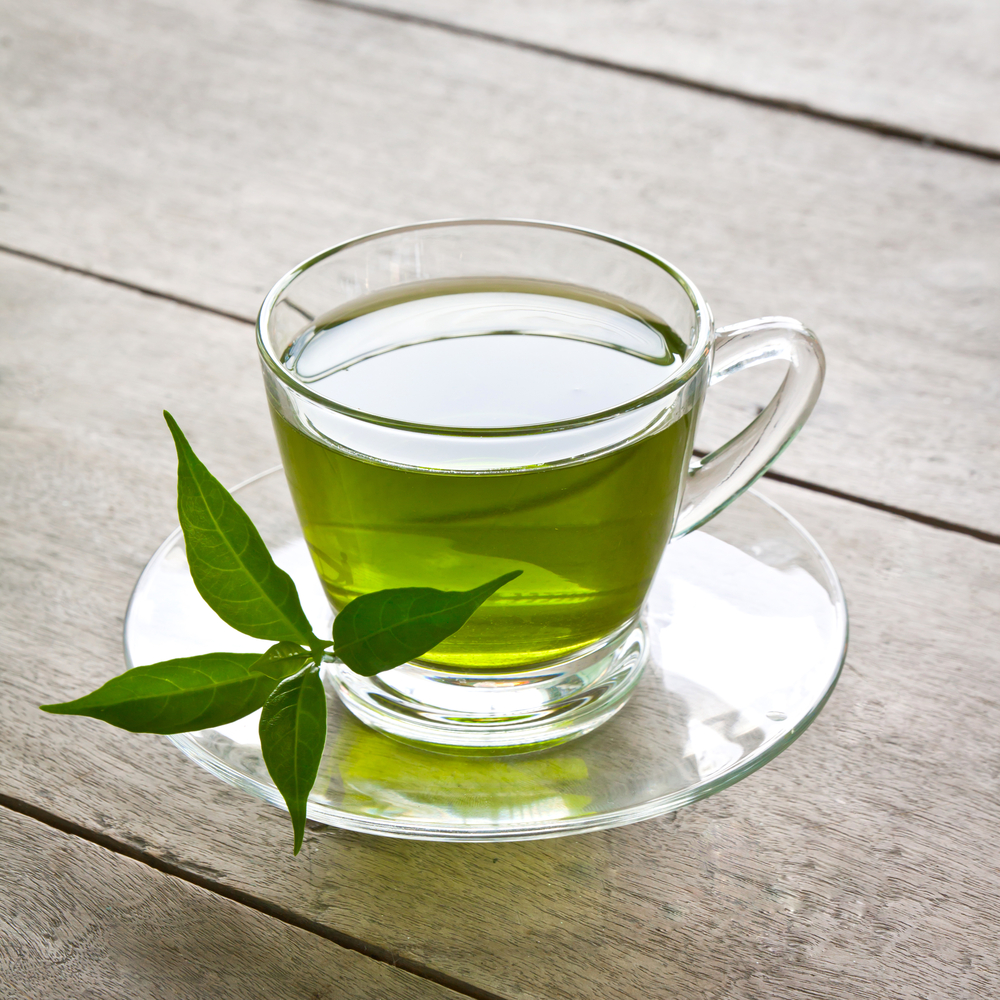 soy milk
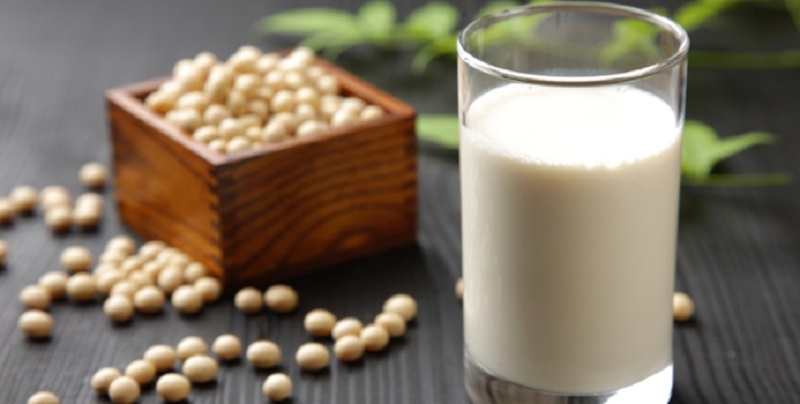 left?
right?
or
piece of fish
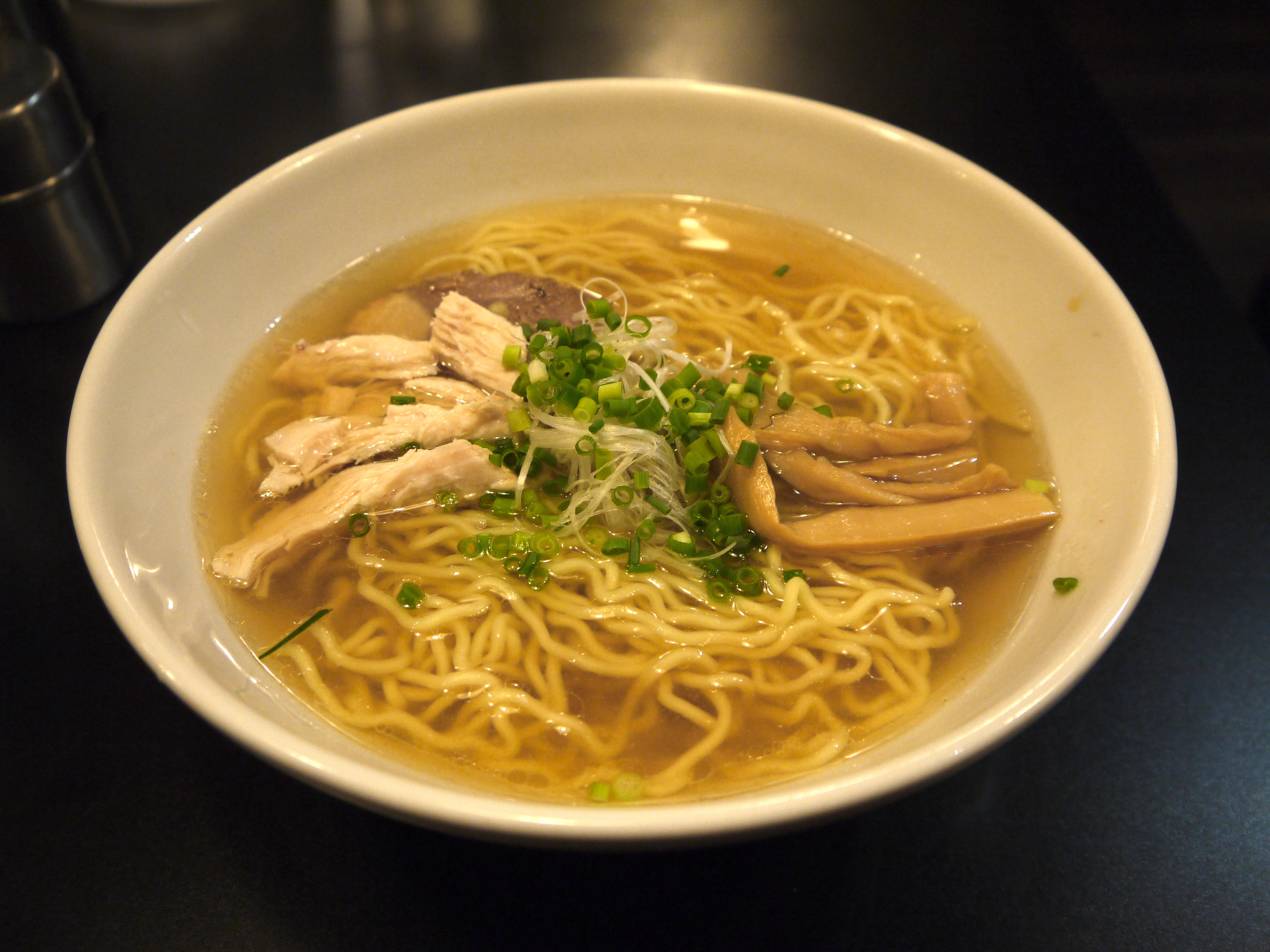 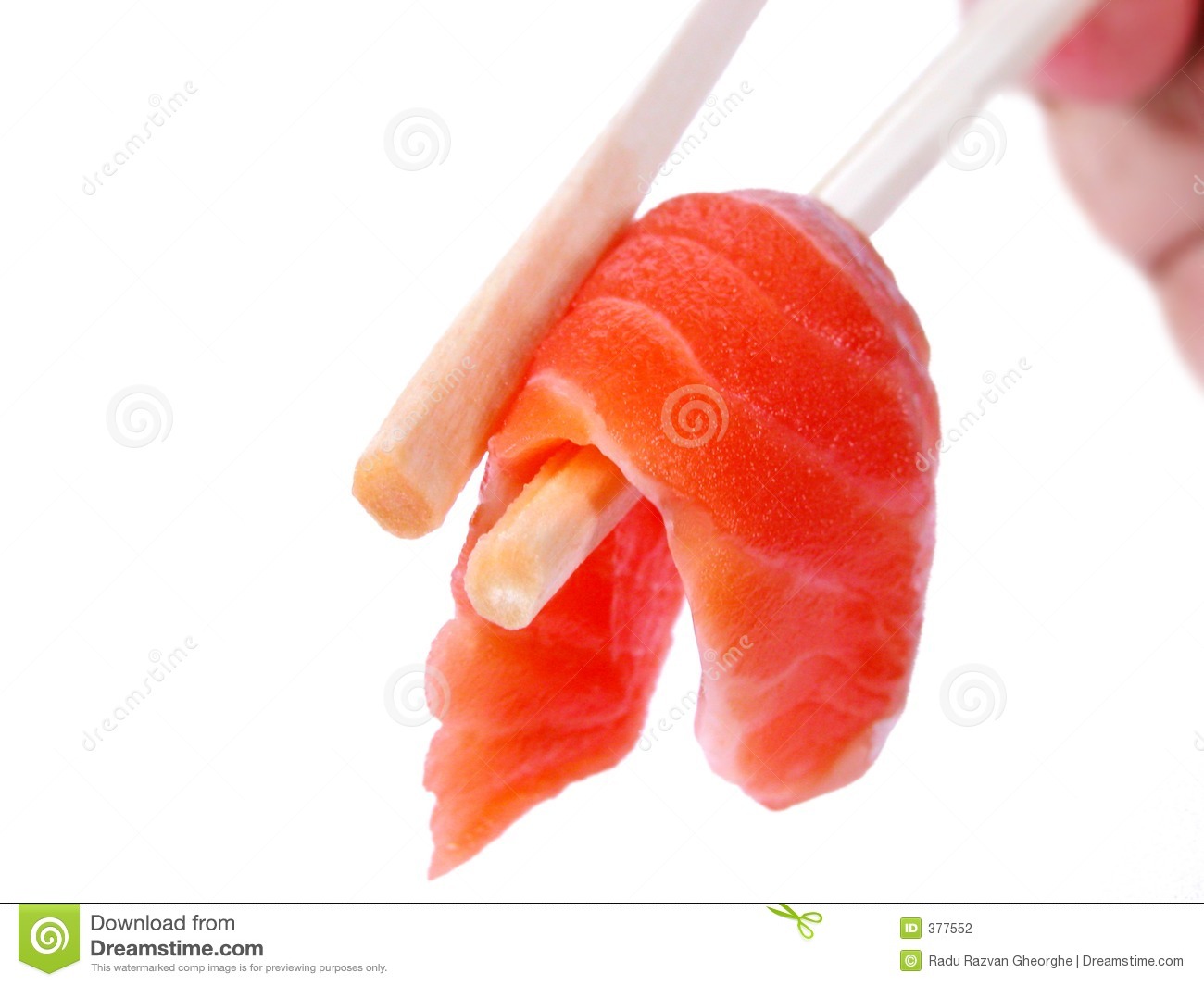 bowl of rice
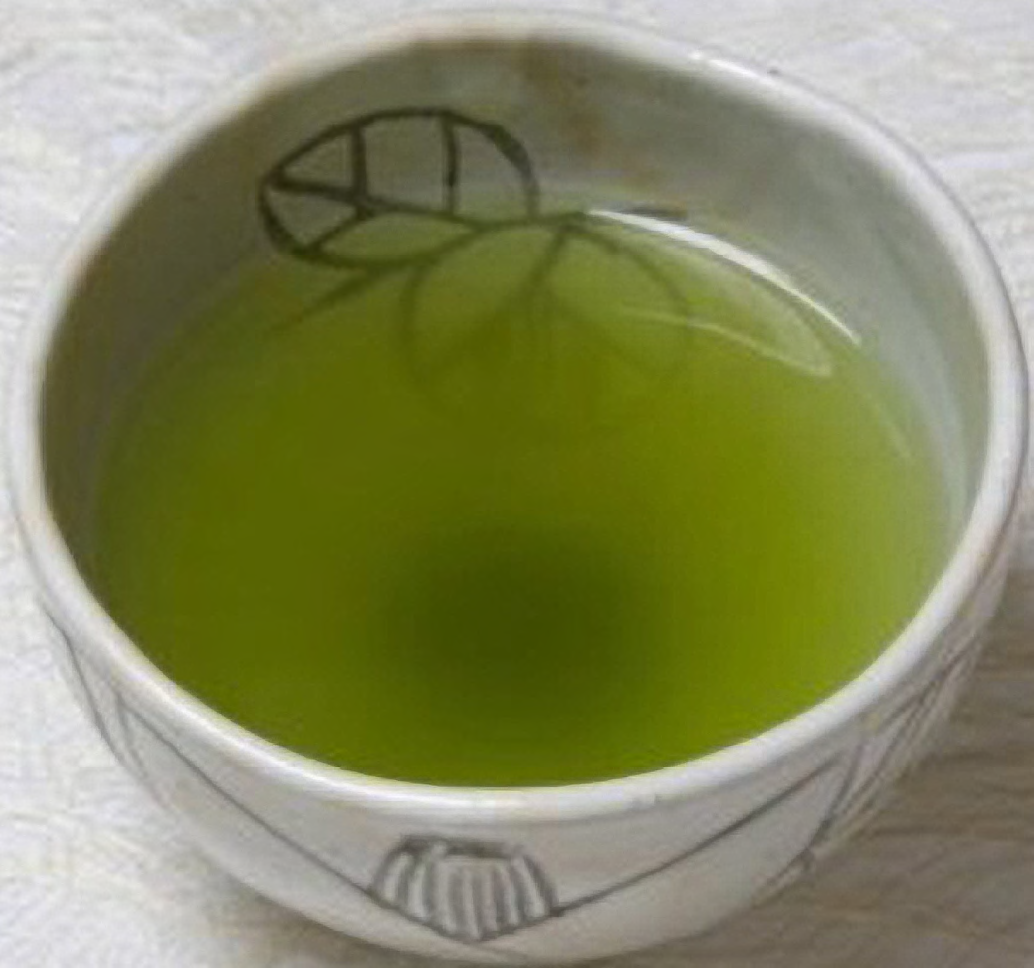 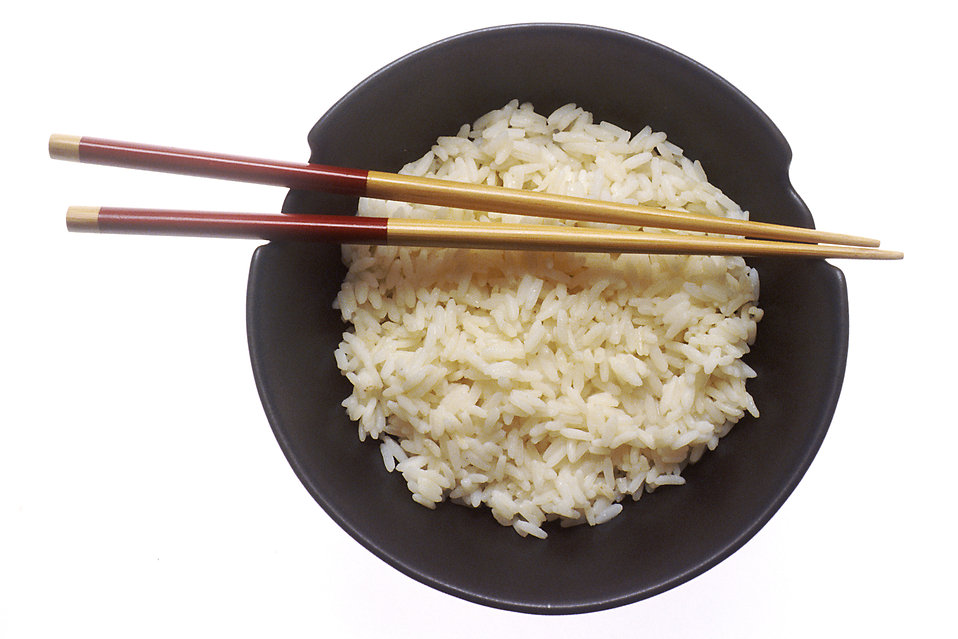 rice balls in seaweed
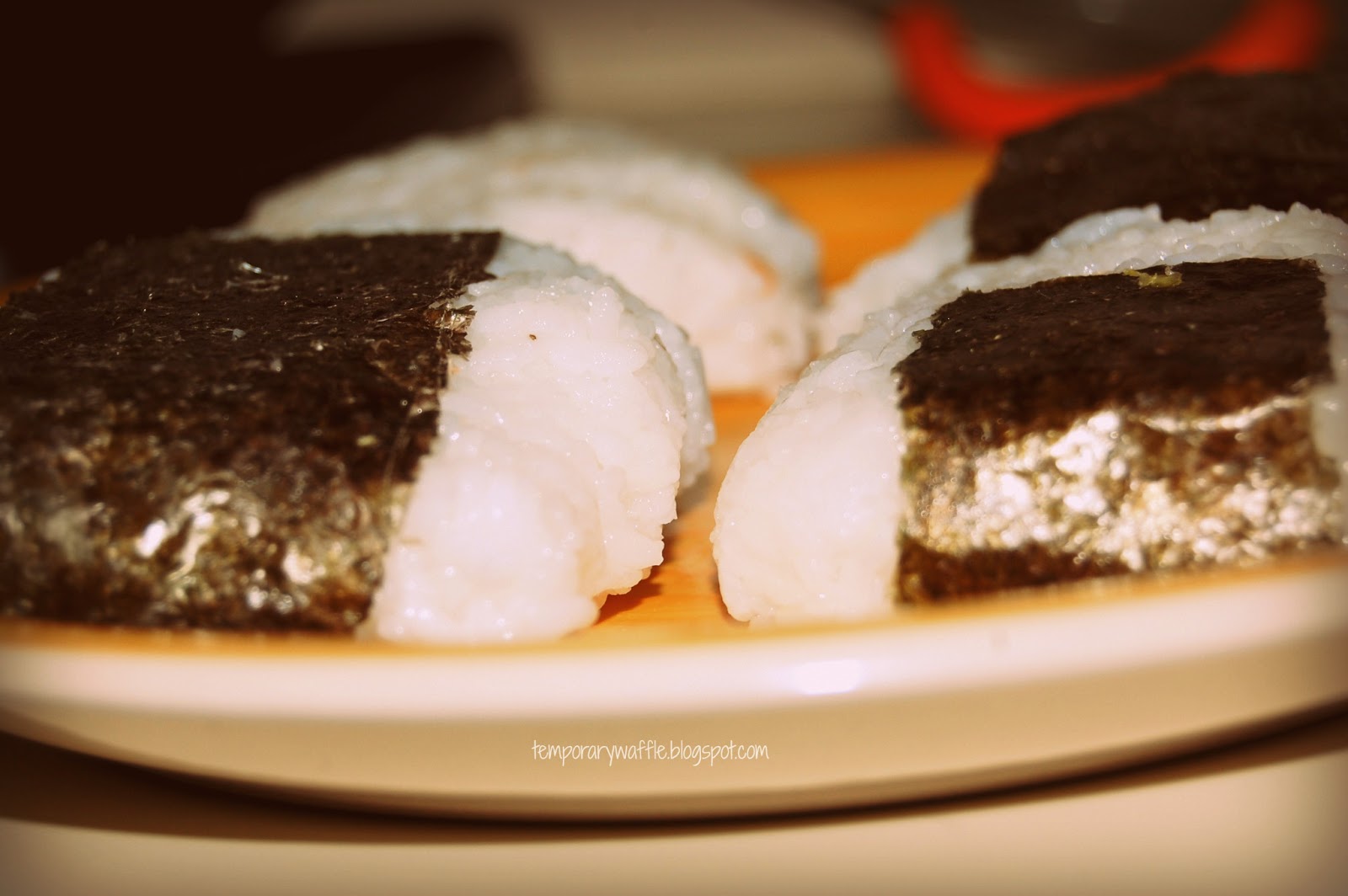 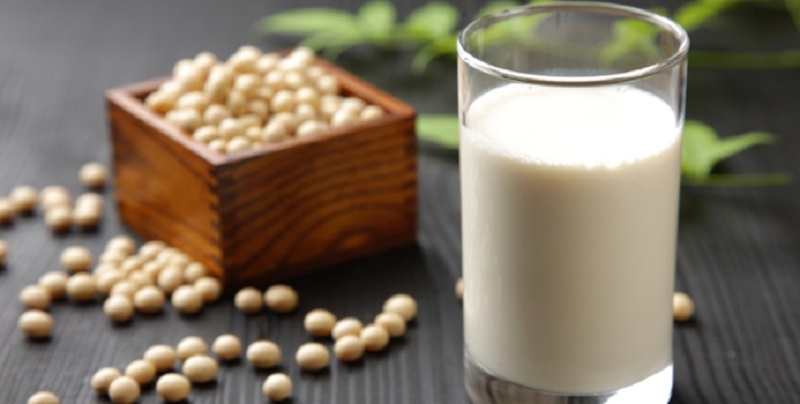 noodles
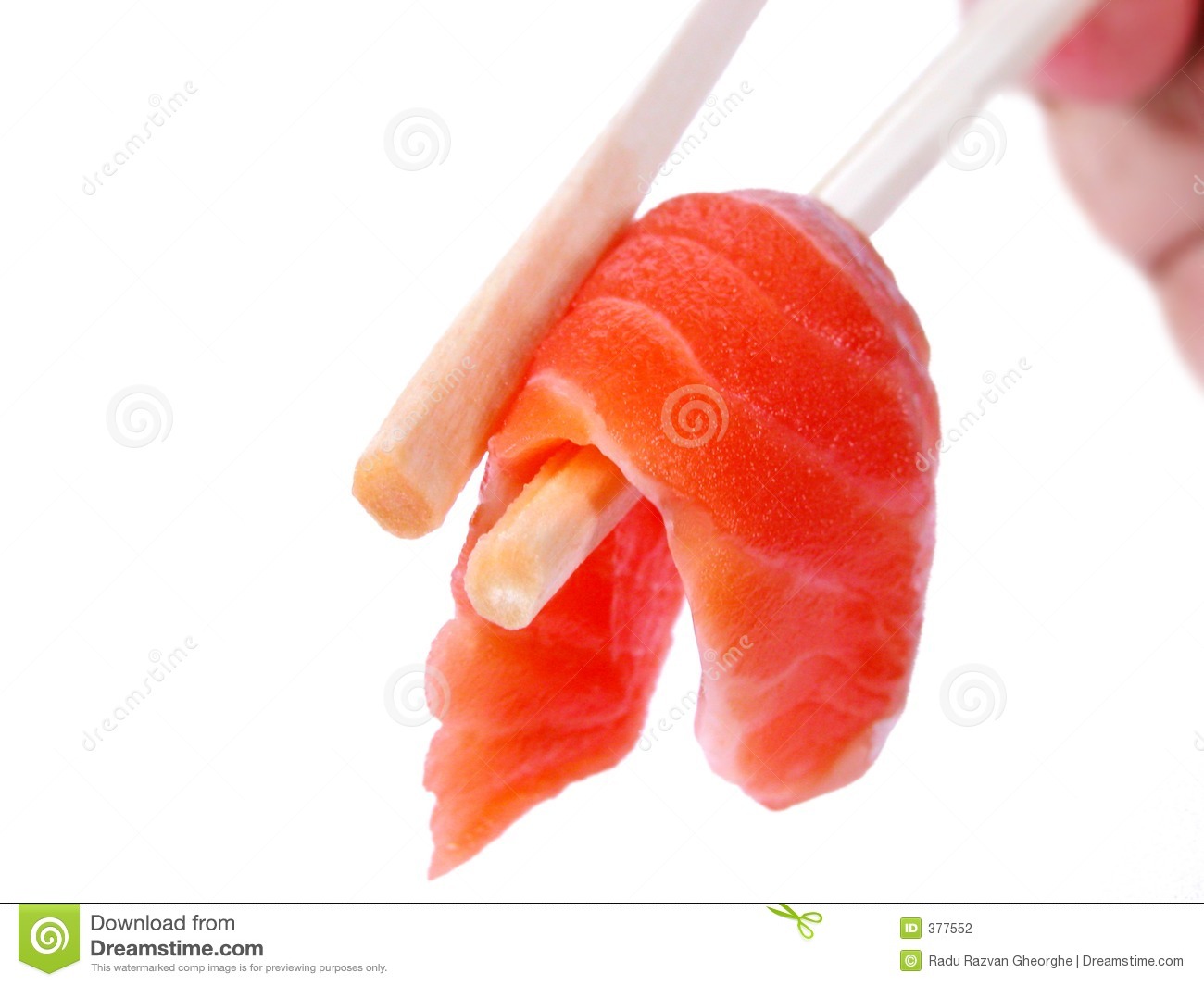 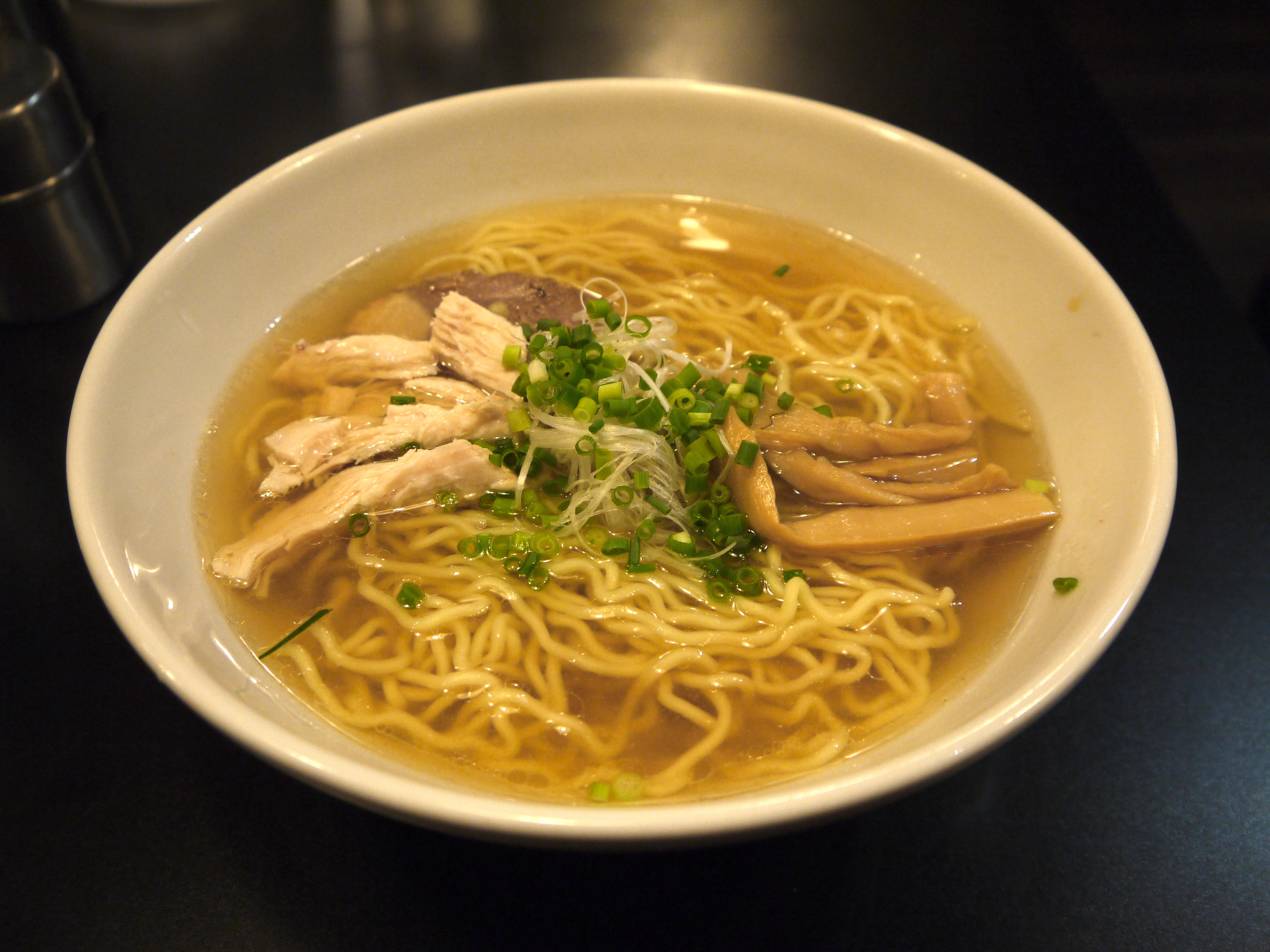 soy milk
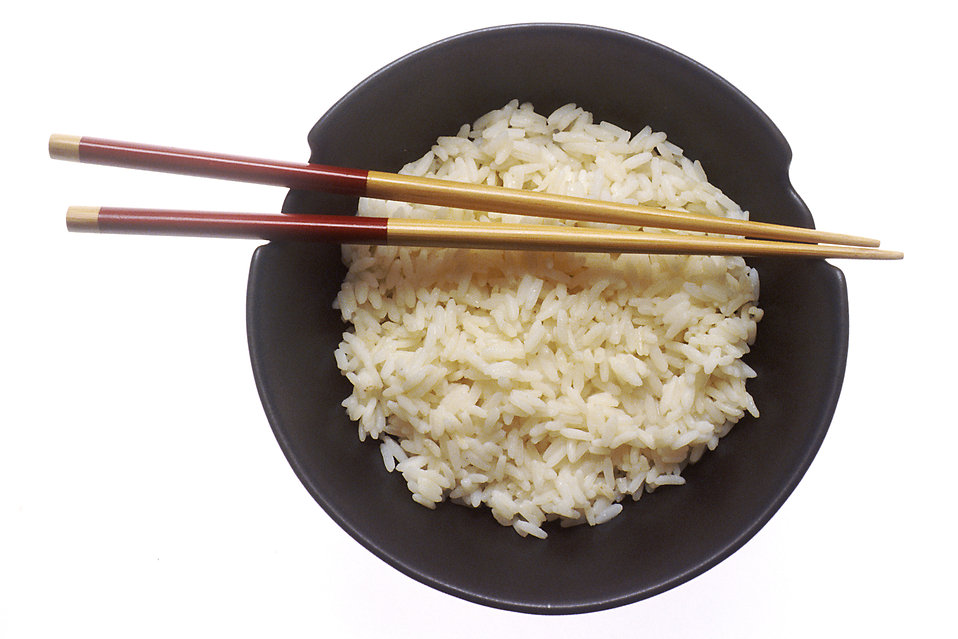 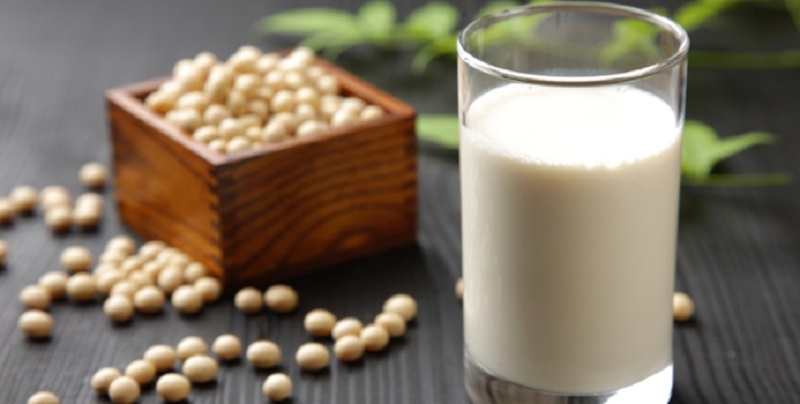 green tea
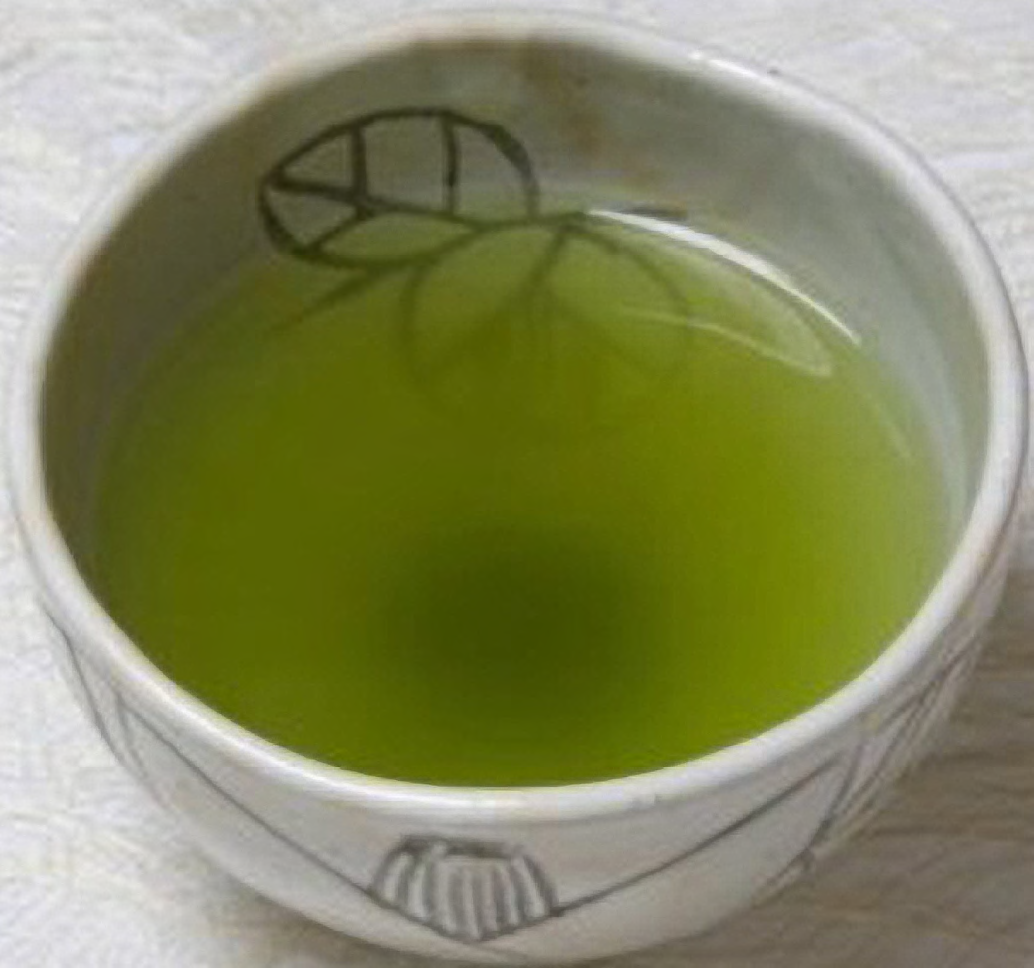 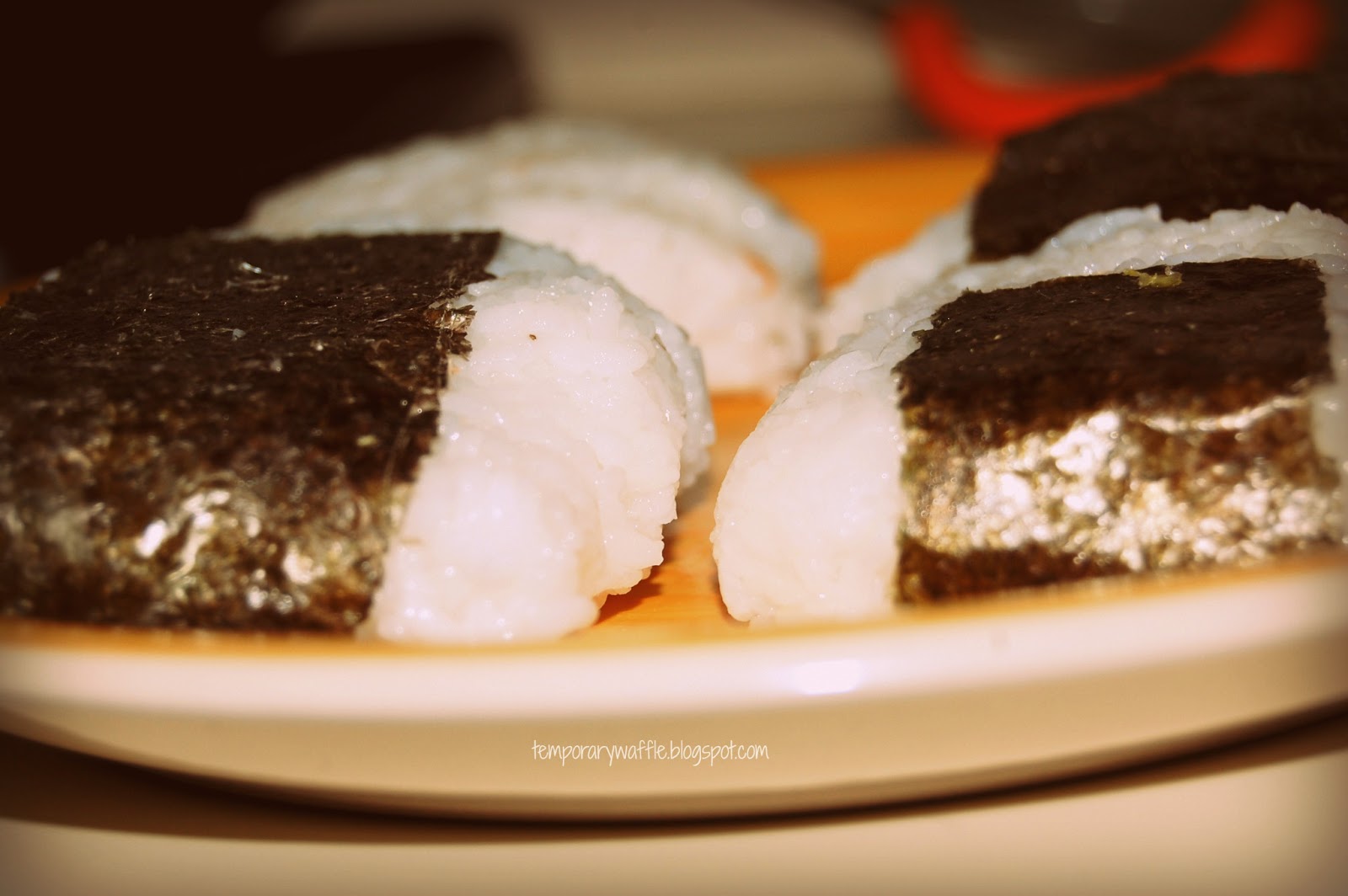 miso soup
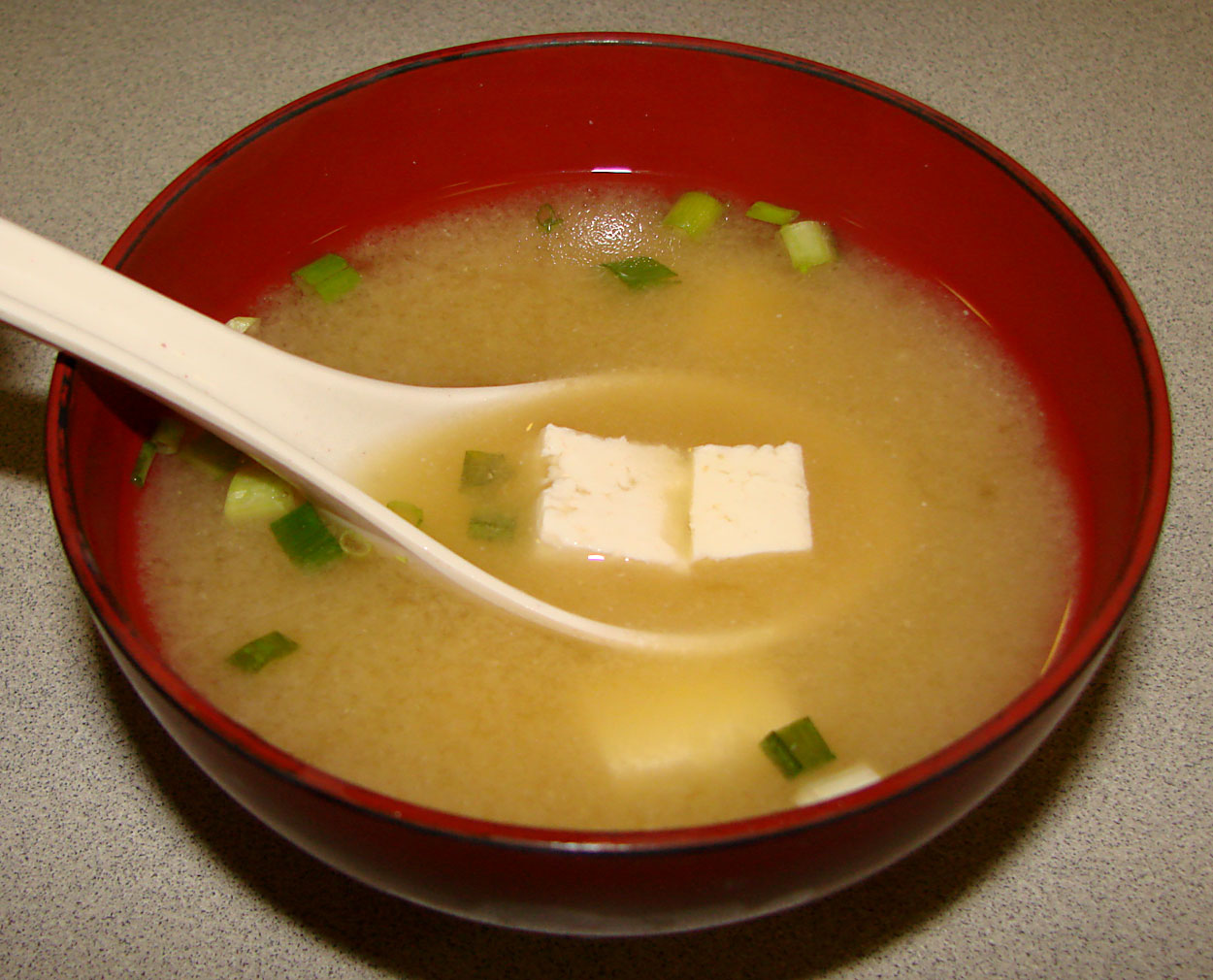 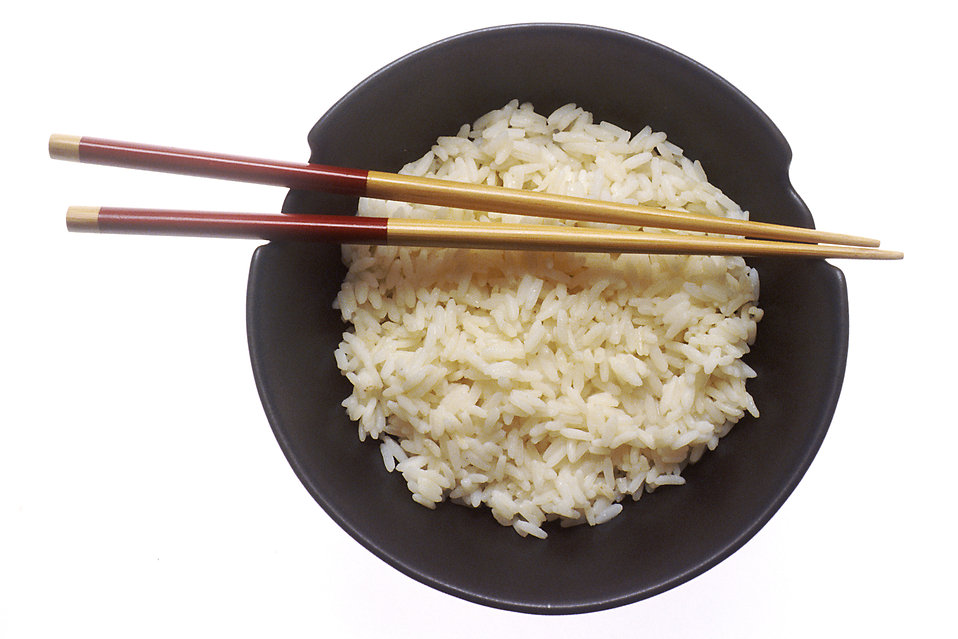 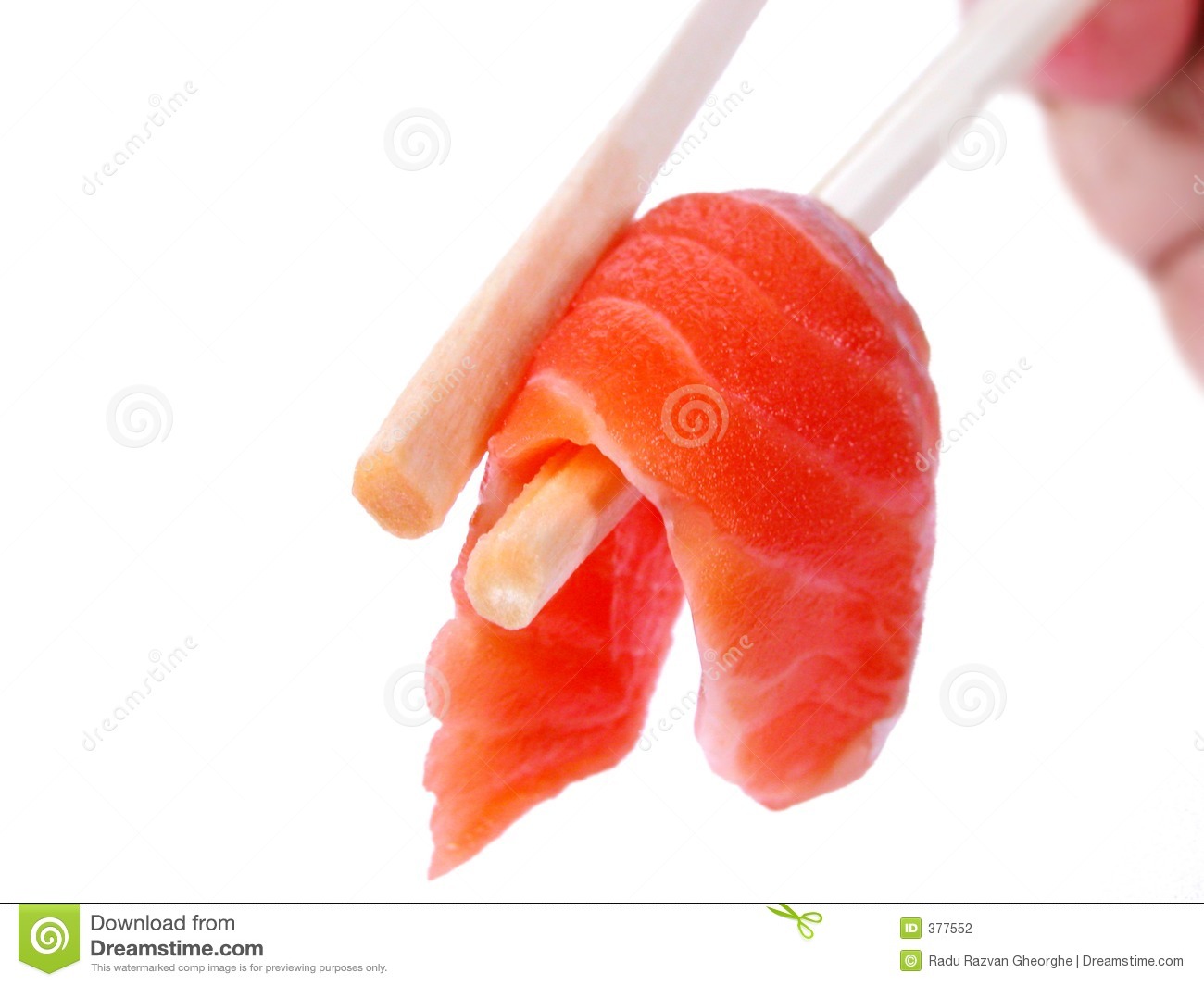 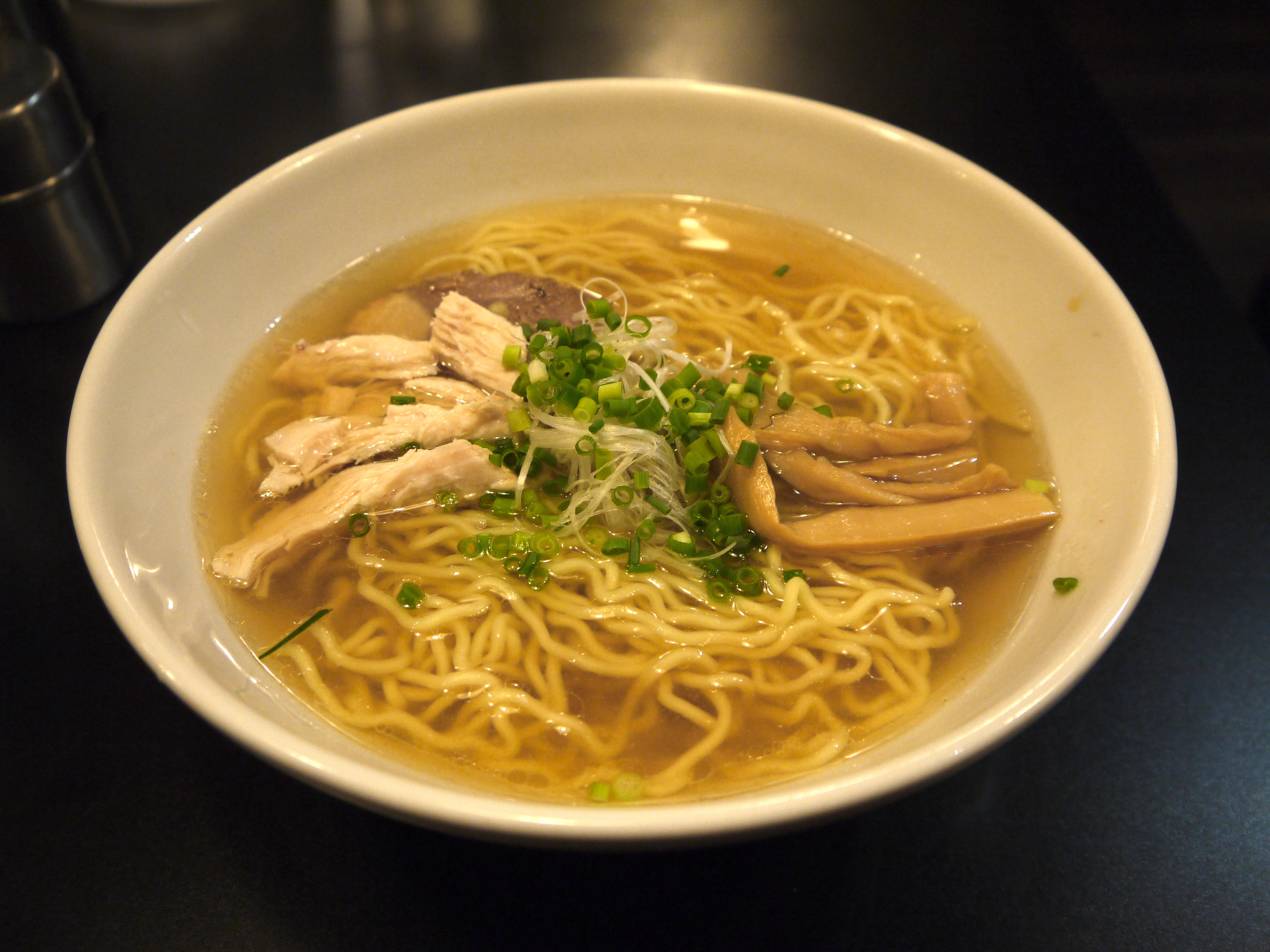 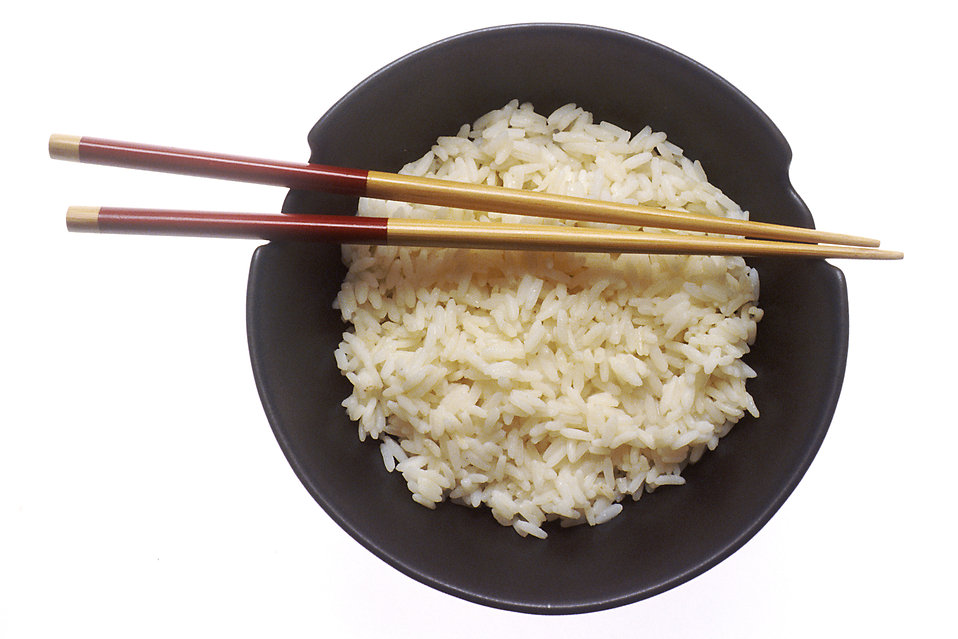 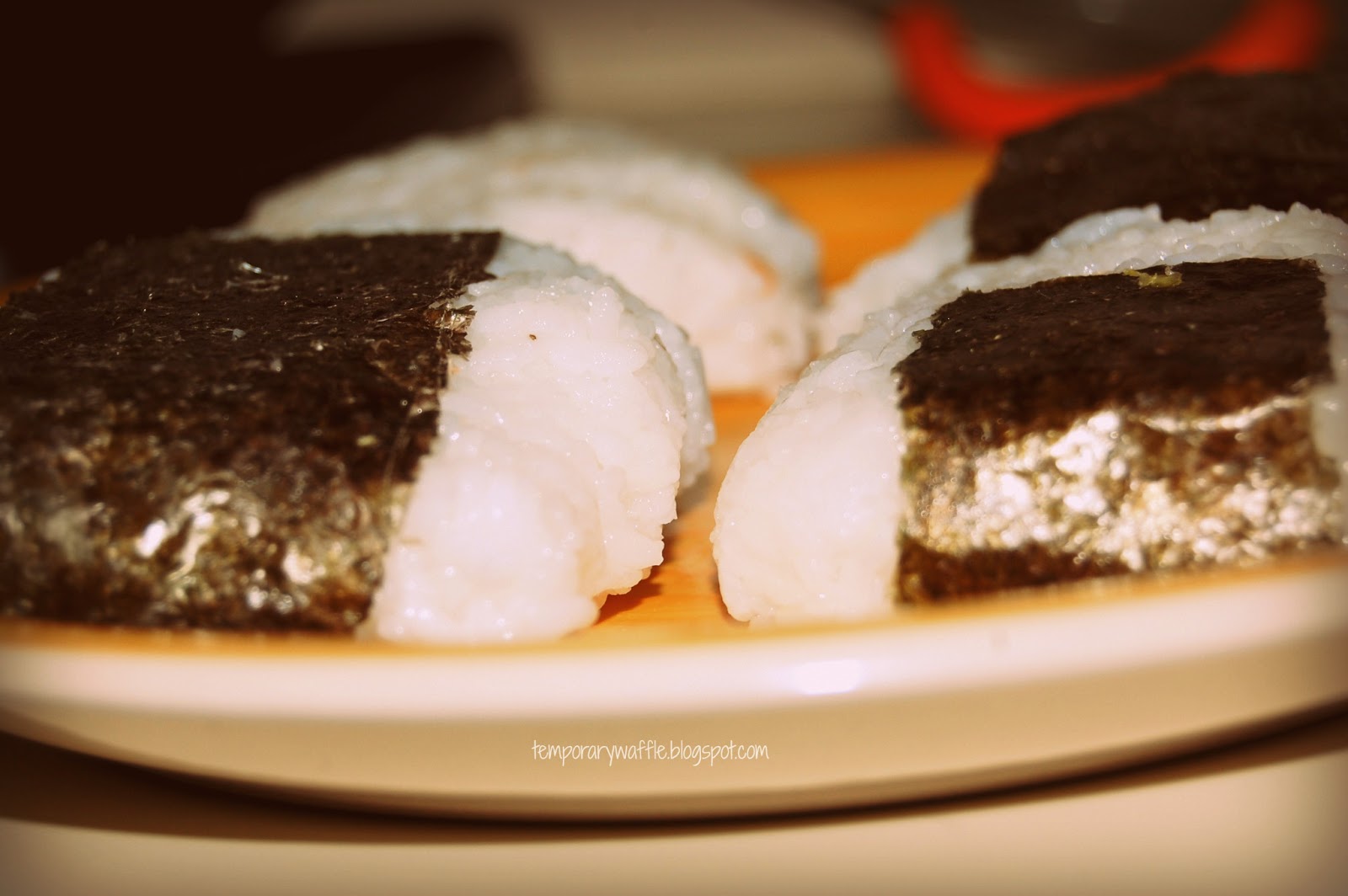 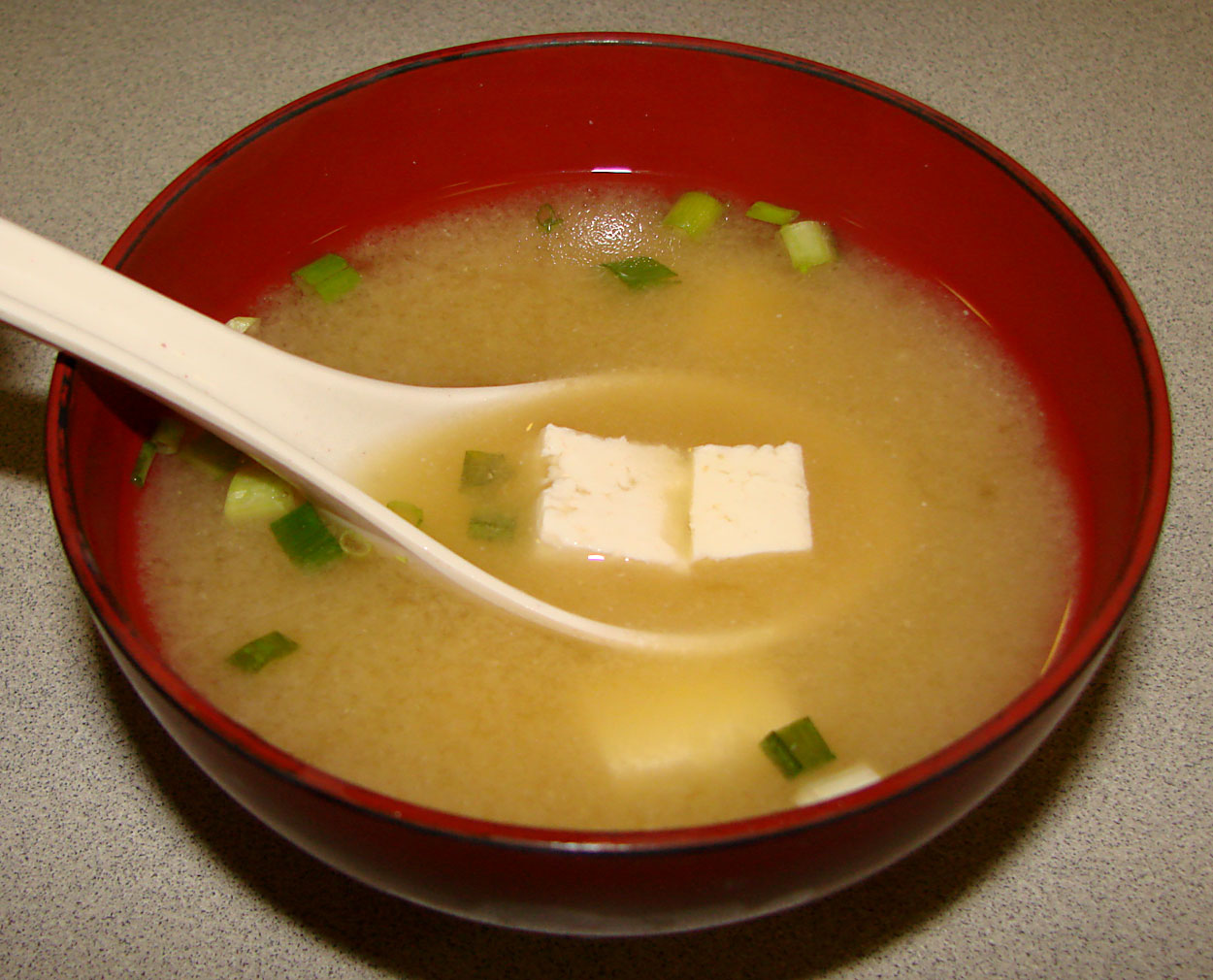 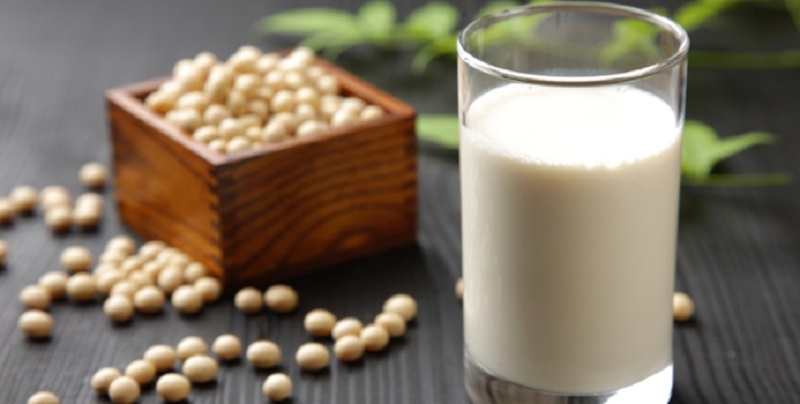 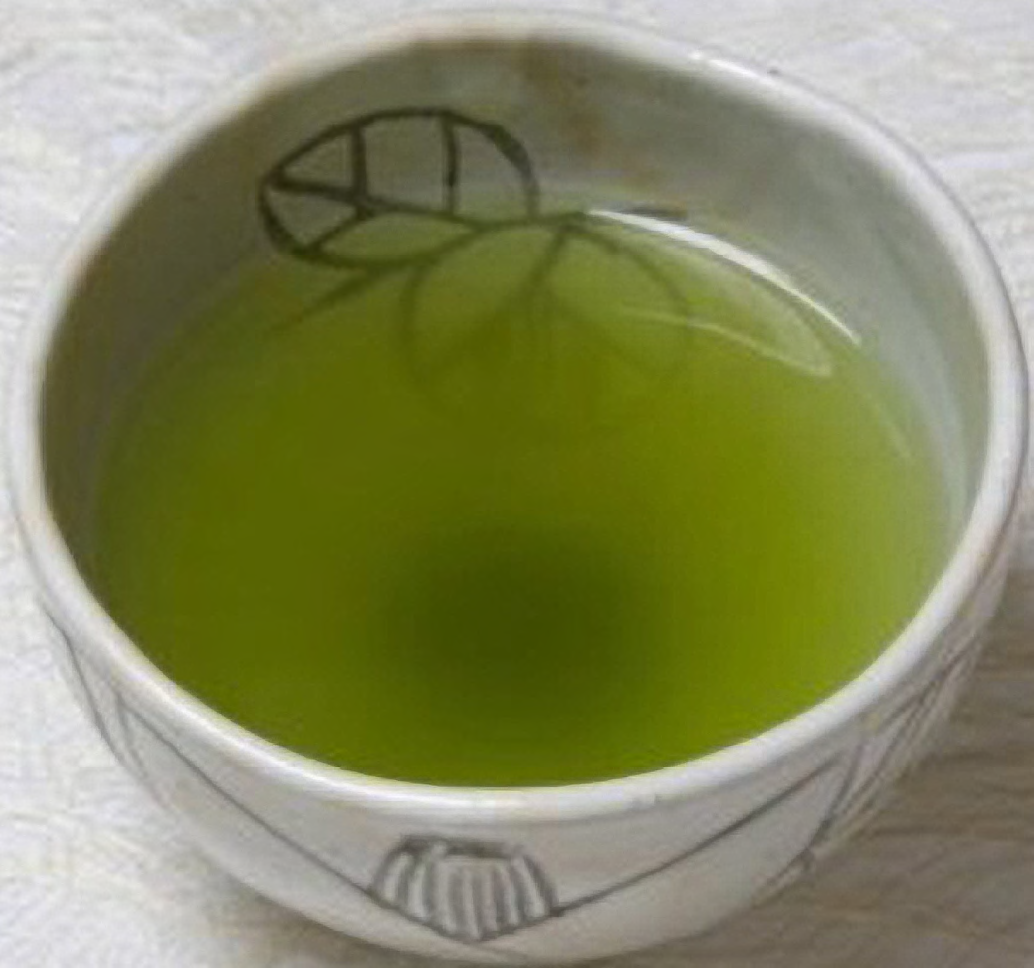 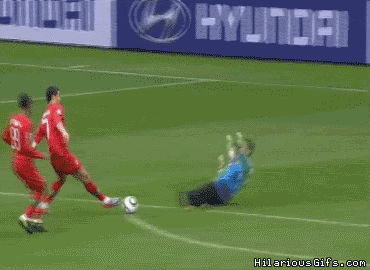 Good Job!